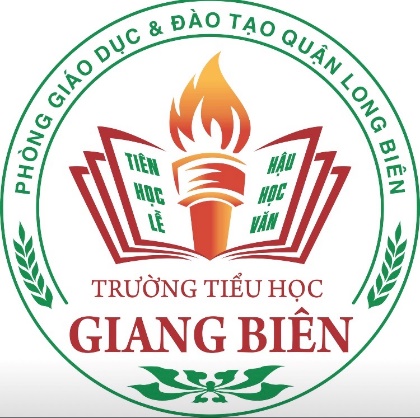 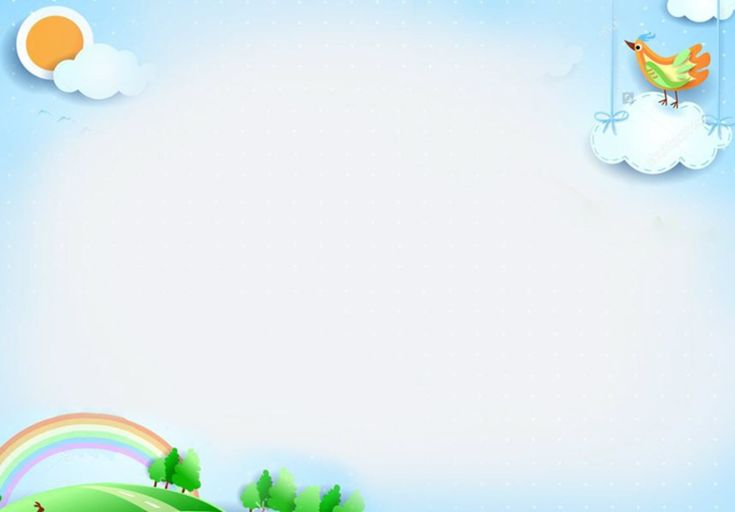 TRƯỜNG TIỂU HỌC GIANG BIÊN
NHIỆT LIỆT CHÀO MỪNG CÁC EM
Môn Toán lớp 3
BÀI 83: LUYỆN TẬP (T1)
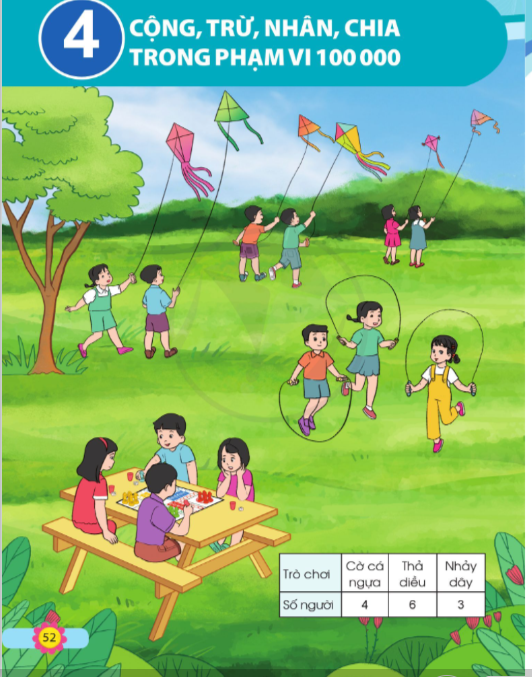 Giáo viên thực hiện: Nguyễn Thị Hương
Lớp 3A1
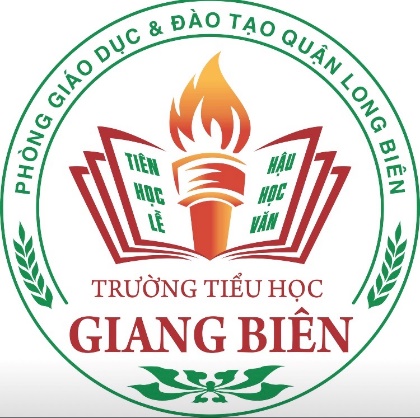 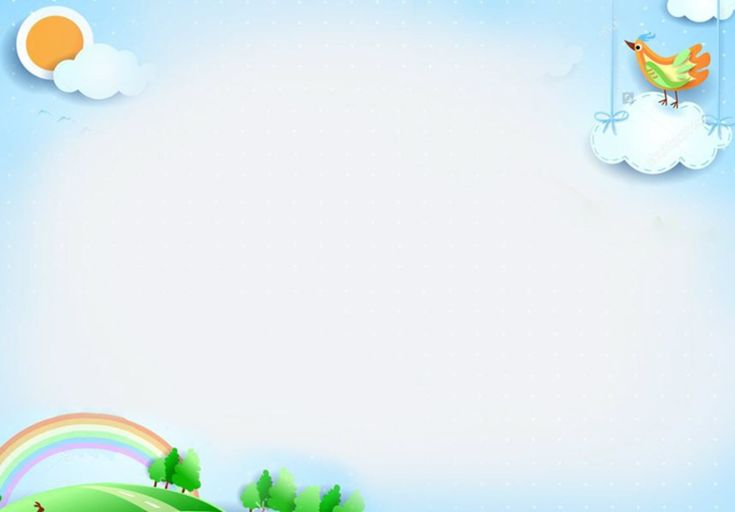 TRÒ CHƠI: VƯỢT QUA THỬ THÁCH
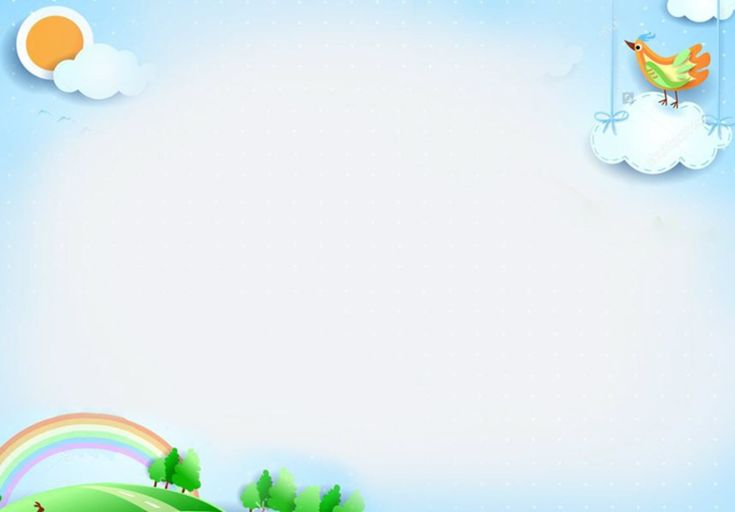 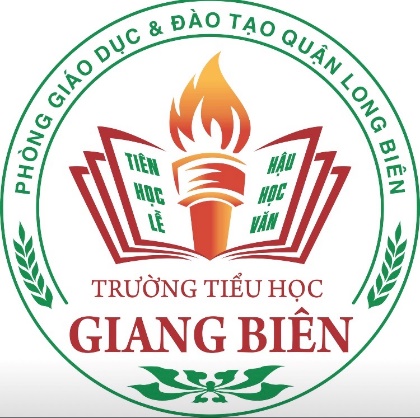 Bài 83: LUYỆN TẬP - T1
Tính:
1
66 486
?
?
84 876
8
6
4
8
?
9 576
?
4 234
825
3 192
21 219
11 081
11 405
12 091
2 418
x
x
x
x
x
x
x
x
2
3
4
6
3
4
7
8
?
79 835
?
96 728
9 672
2 475
?
?
Nhắc lại cách thực hiện tính với phép nhân
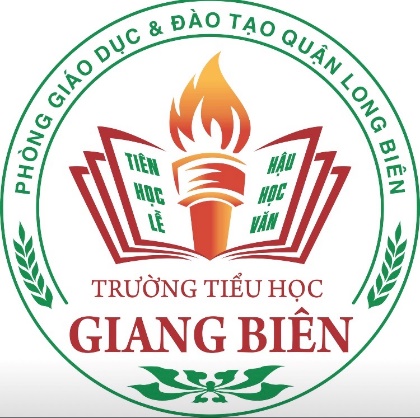 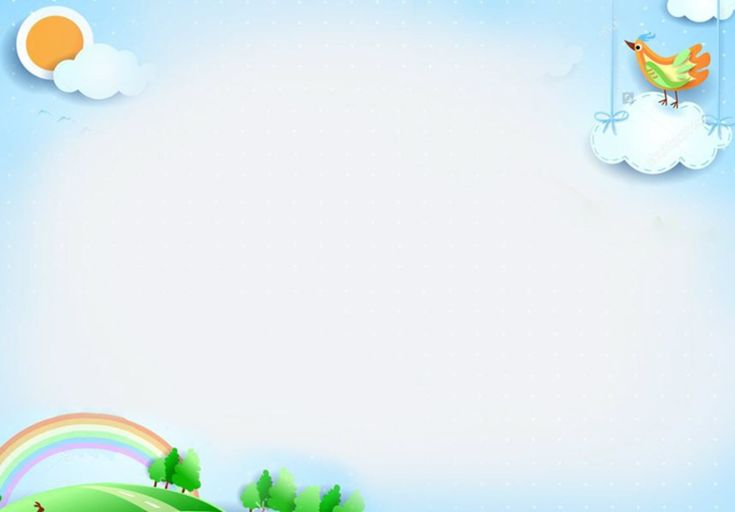 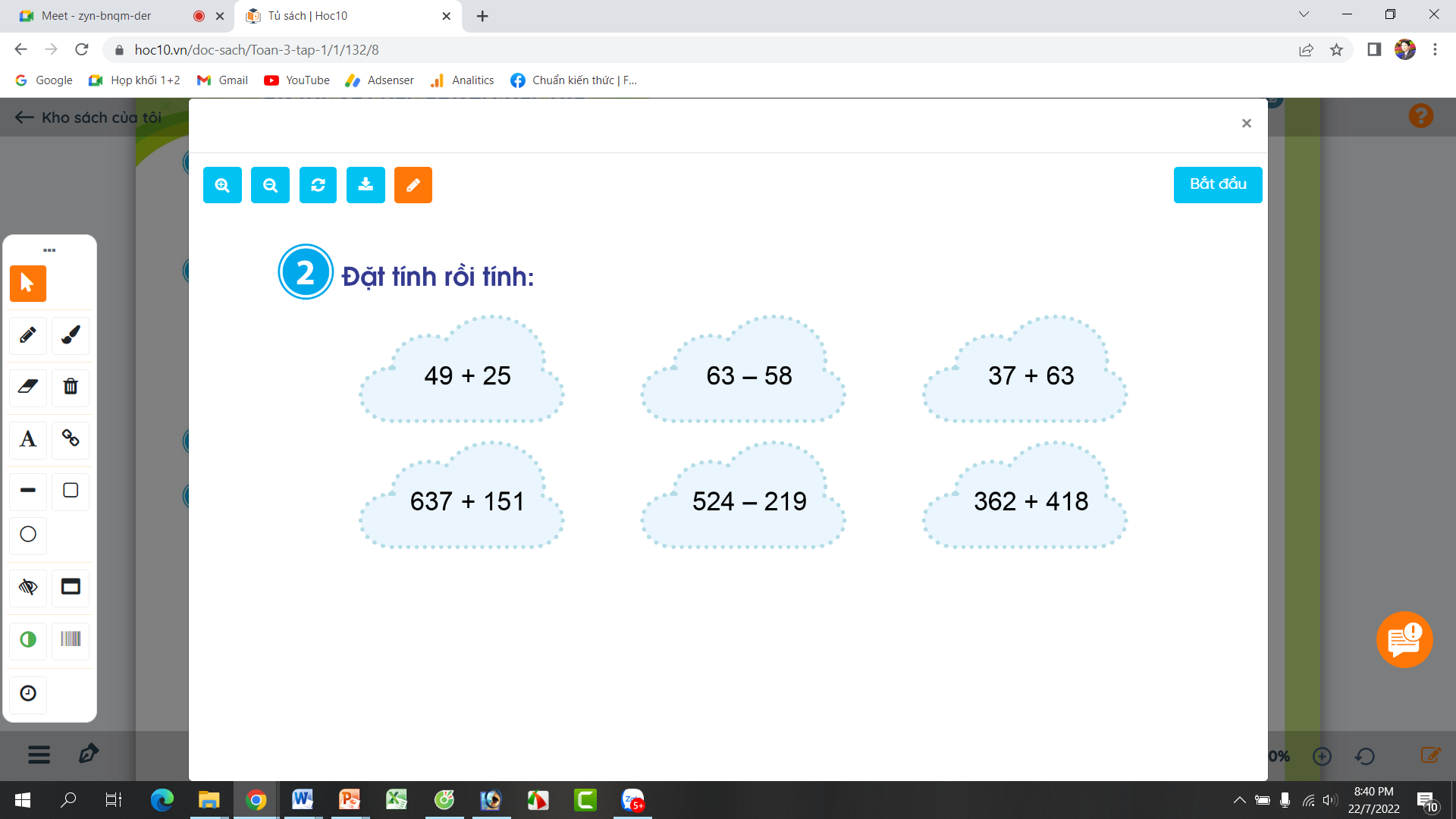 2 123 x 4
1 408x 6
a)
3 412 x 2
3 412
x
2
8 492
8 448
6
8
2
4
12 331
23 714
10 611
1 408
2 123
x
x
x
x
x
10 611 x 9
23 714 x 2
b)
12 331 x 3
6
3
2
9
4
95 499
36 993
47 428
Những lưu ý khi thực hiện đặt tính rồi tính với phép nhân
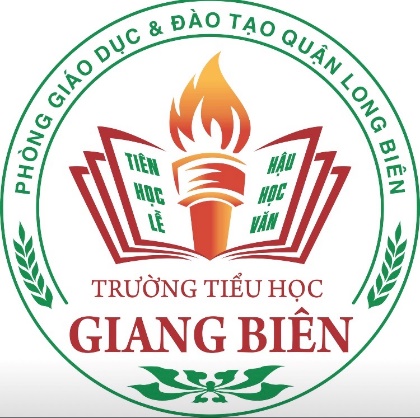 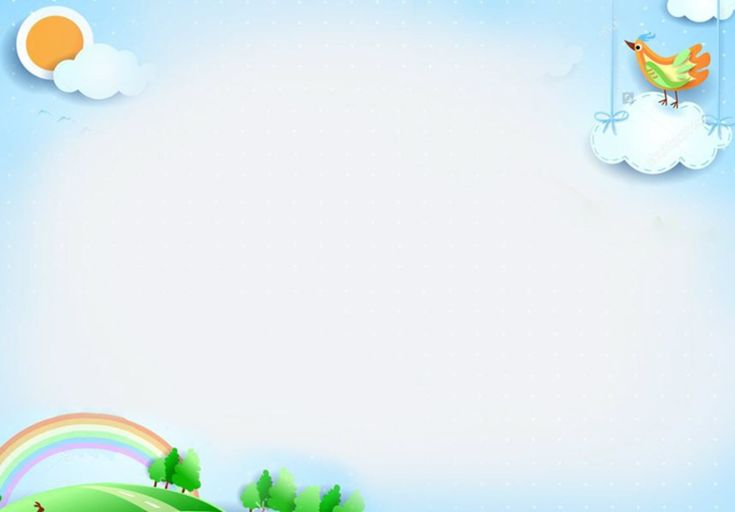 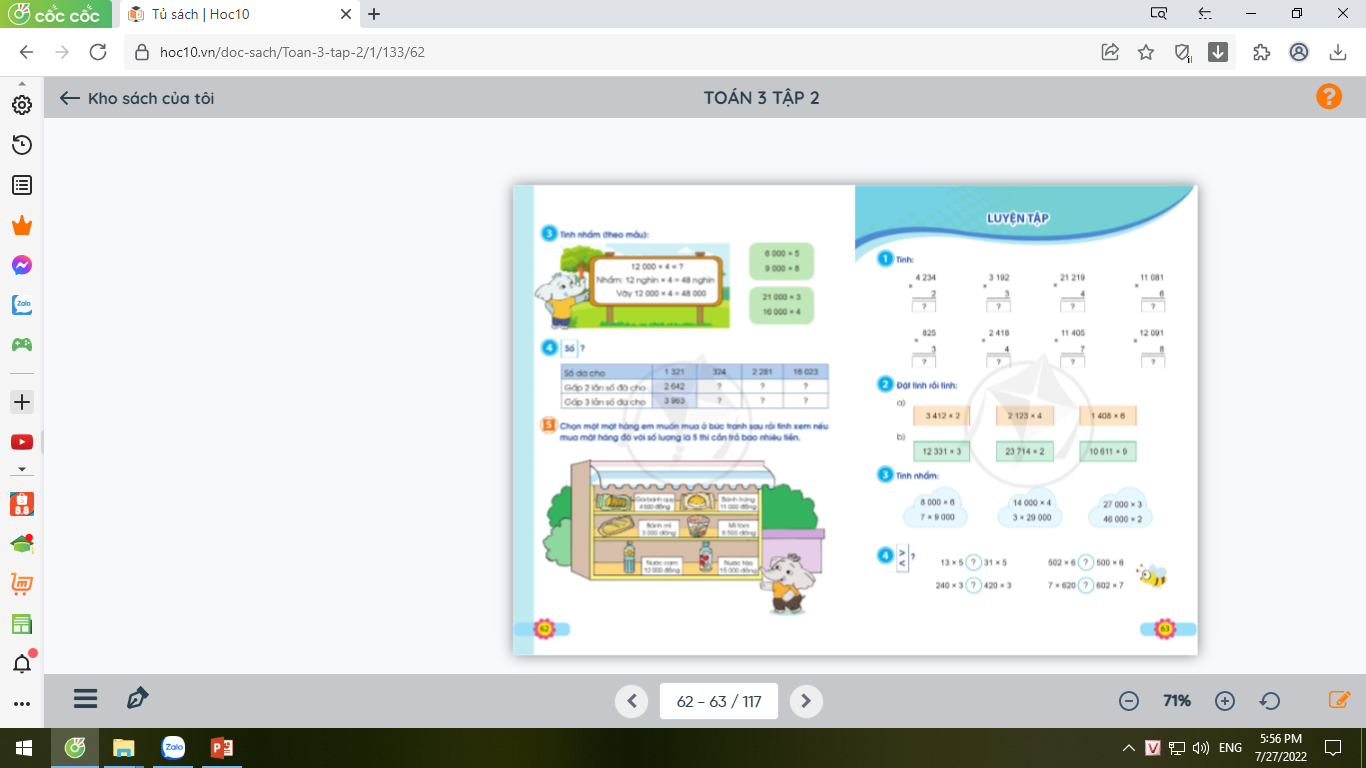 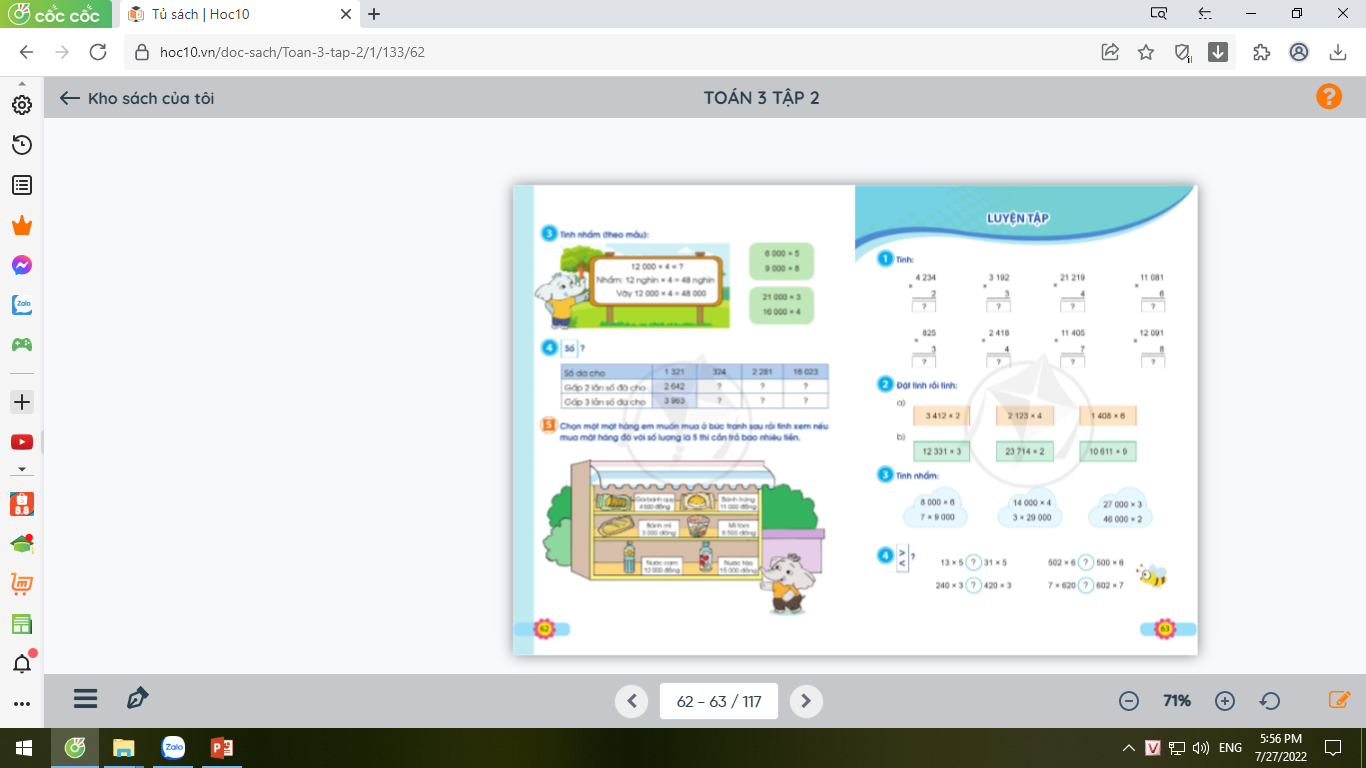 14 000 x 4
Tính nhẩm:
3
8 000 x 6
3 x 29 000
7 x 9 000
14 000 x 4 = ?
8 000 x 6 = ?
14 nghìn x 4 = 56 nghìn
    Vậy 14000 x 4 = 56 000
Nhẩm:
8 nghìn x 6
= 48 nghìn
Vậy 8 000 x 6 = 48 000
3 x 29 000 = ?
7 x 9 000 = ?
7 x 9 nghìn = 63 nghìn
    Vậy 7 x 9 000 = 63 000
3 x 29 nghìn = 87 nghìn
    Vậy 3 x 4 000 = 87 000
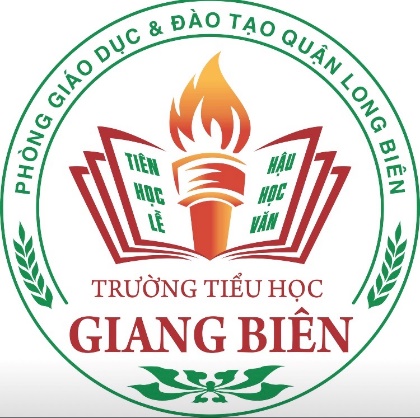 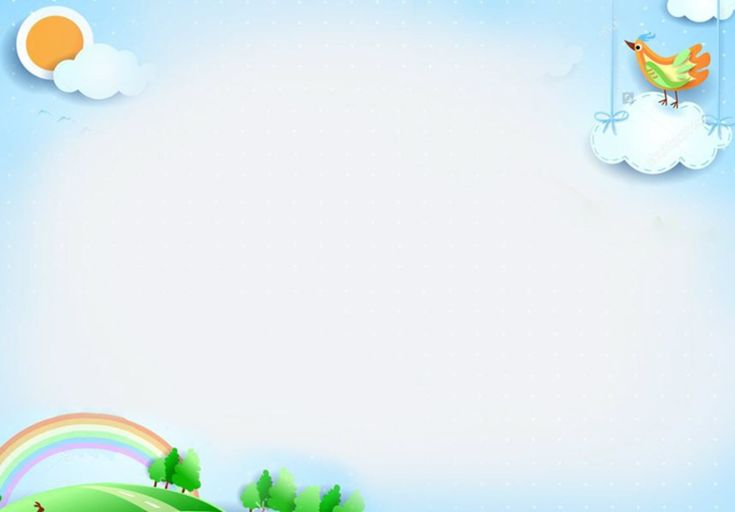 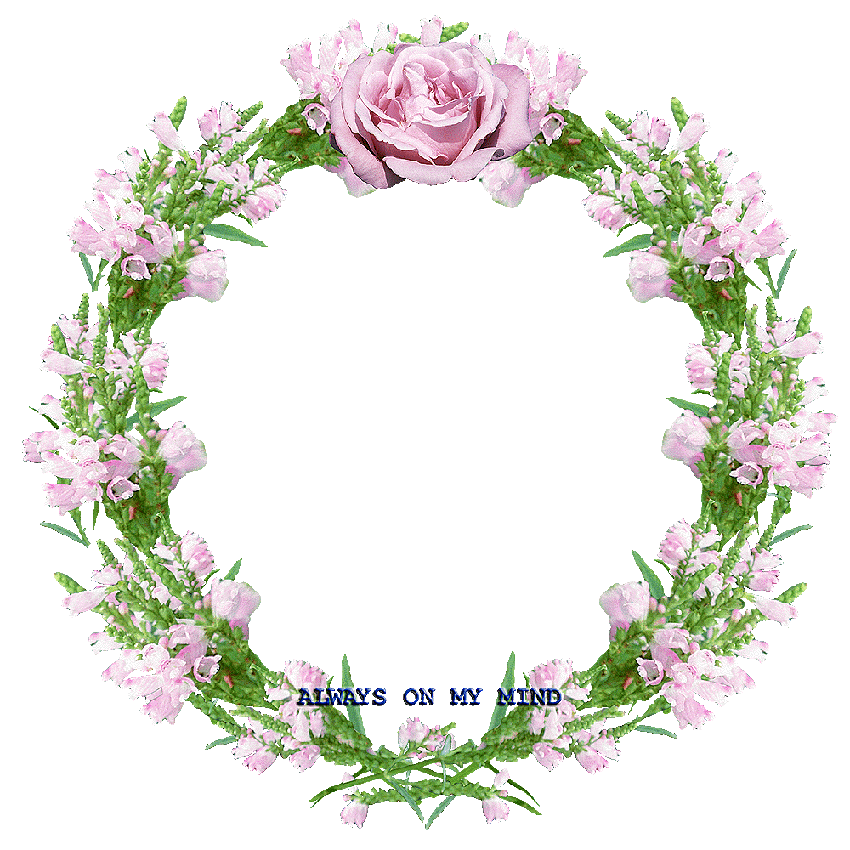 XIN CHÂN THÀNH CẢM ƠN 
QUÝ THẦY CÔ GIÁO VÀ CÁC EM